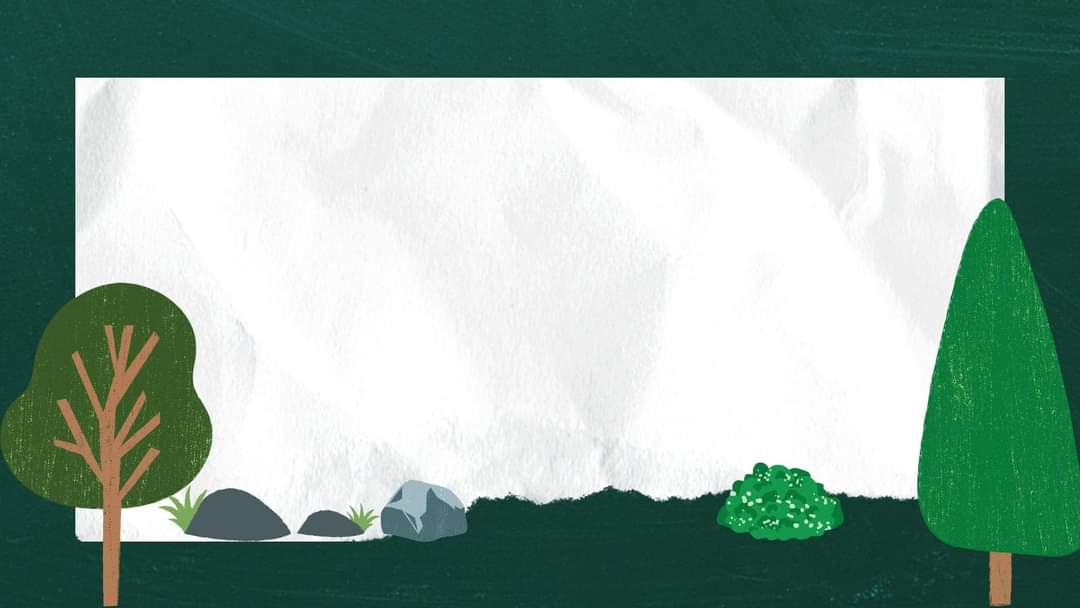 ỦY BAN NHÂN DÂN QUẬN BÌNH TÂN
TRƯỜNG TIỂU HỌC KIM ĐỒNG
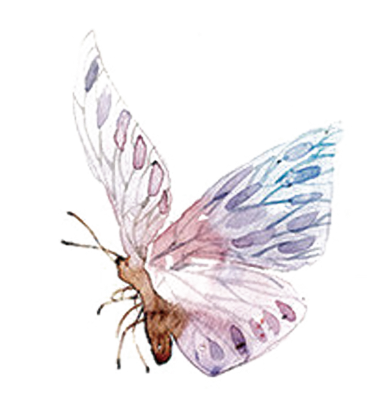 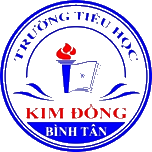 Âm nhạc 
lớp 1
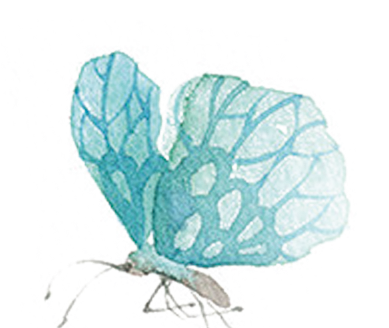 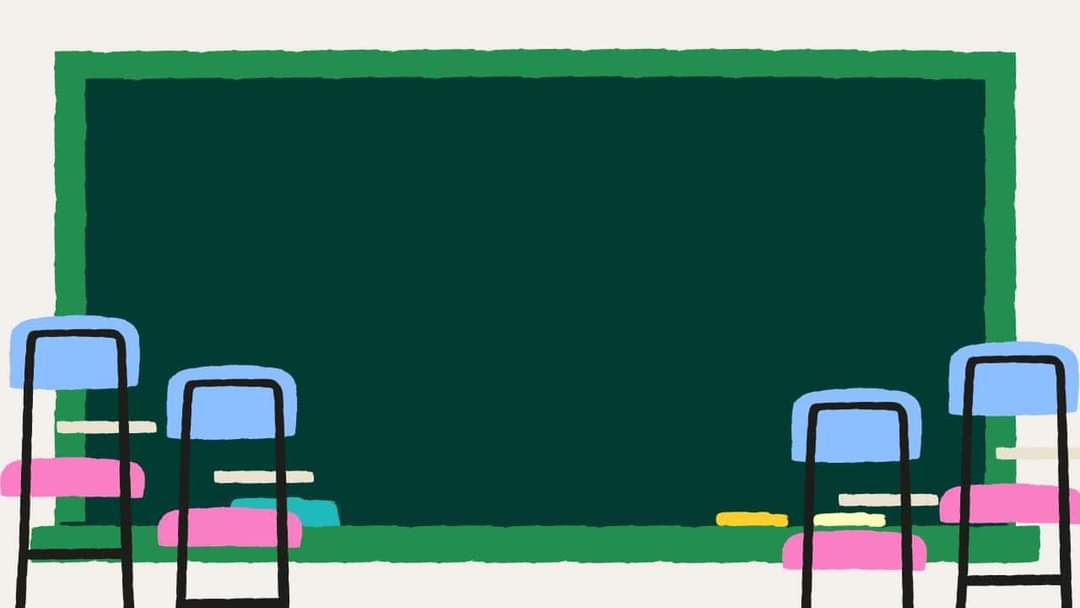 Âm nhạc
Tuần 13
 Đọc nhạc : MI – SON- LA
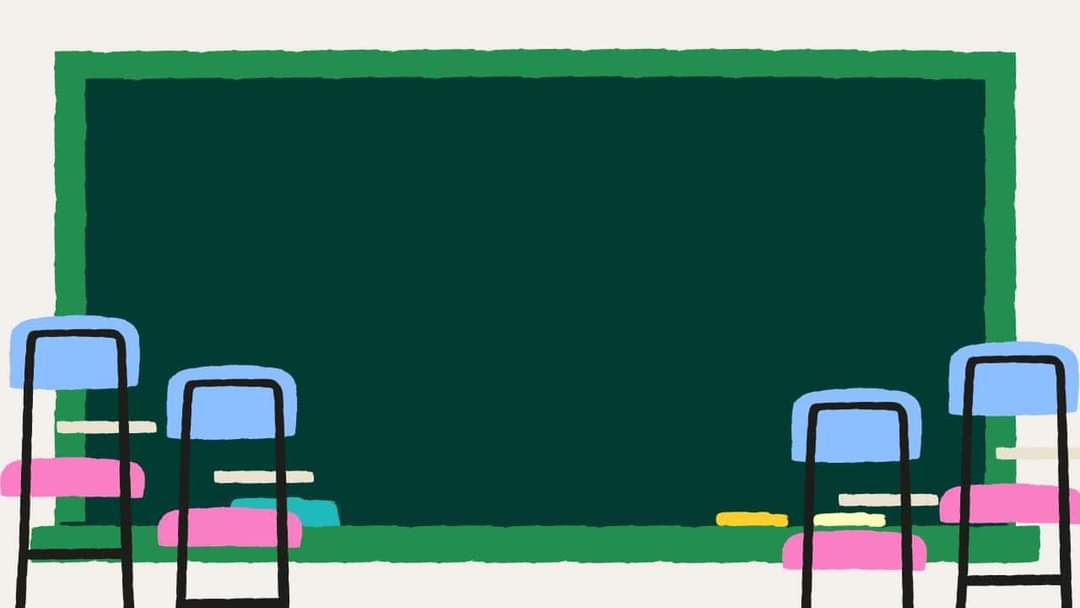 Câu hỏi ôn tập
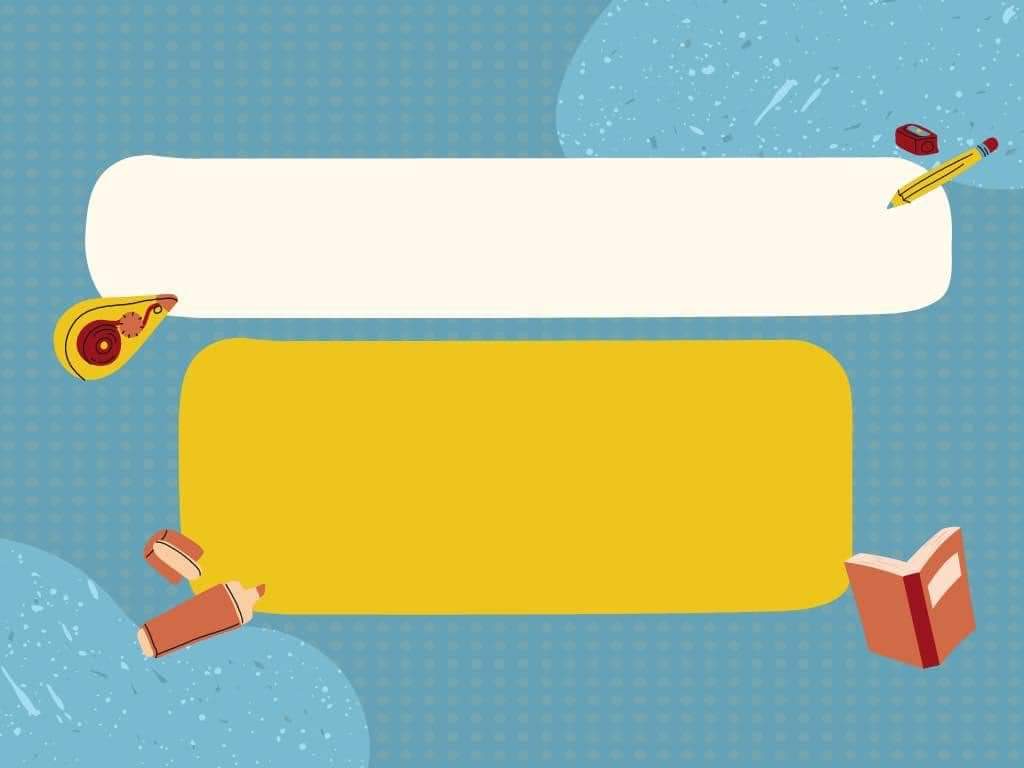 Câu 1: Nốt LA là nốt có màu gì?
A. Màu xanh dương
B. Màu xanh đậm
C. Màu vàng
D. Màu xanh lá
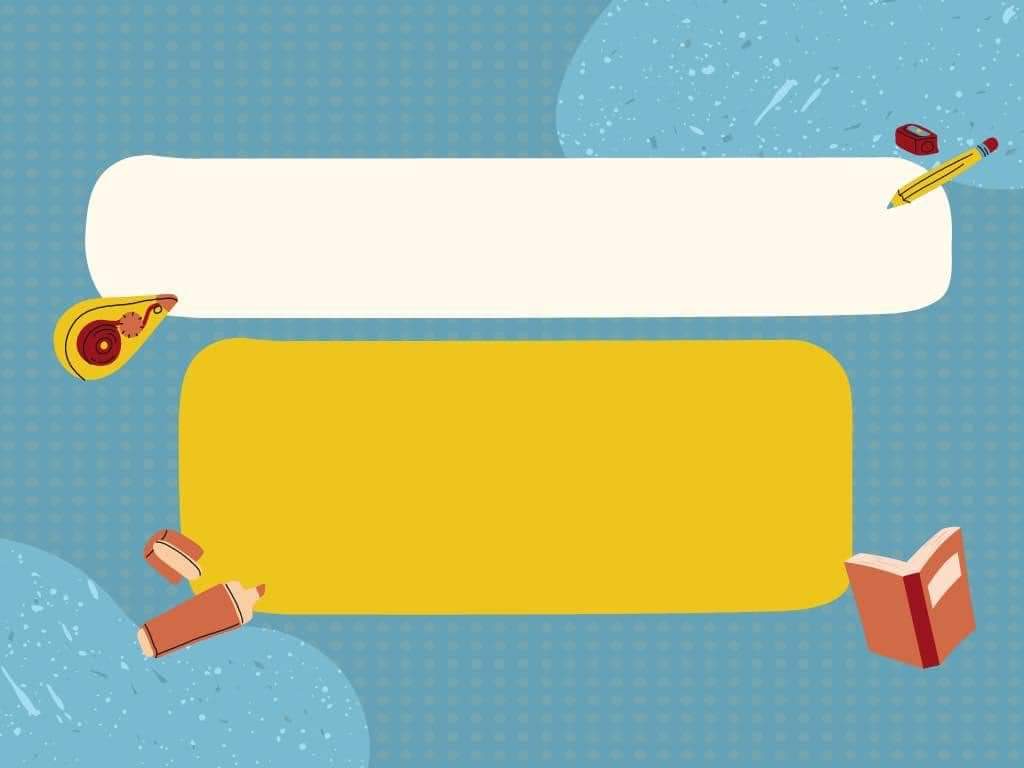 Câu 2: Nốt LA là nằm ở khe mấy?
A.  Khe 2
B. Khe 1
C. Khe 3
D. Khe 4
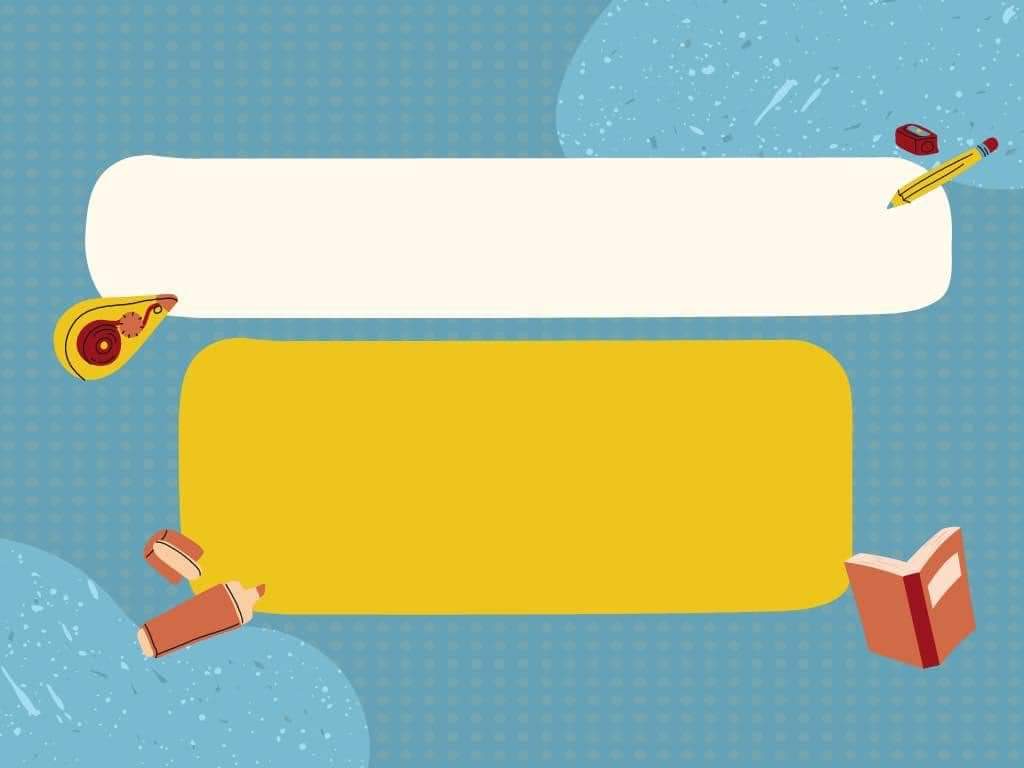 Câu 3: Ký hiệu bàn tay nốt LA được đặt ở vị trí nào trên cơ thể?
A.  Vai
B. Ngực
C. Thắt lưng
D. Bụng
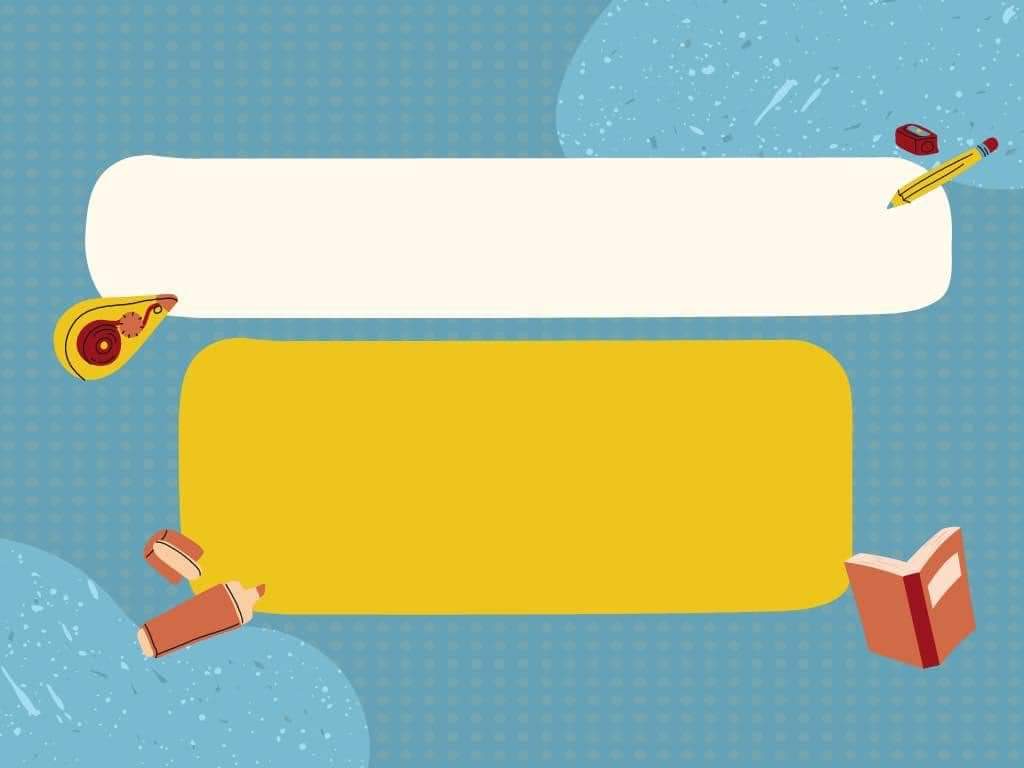 Câu 4: Đâu là ký hiệu bàn tay của nốt LA?
A.
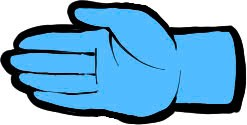 B.
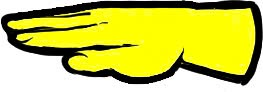 C.
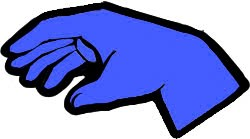 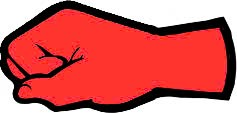 D.
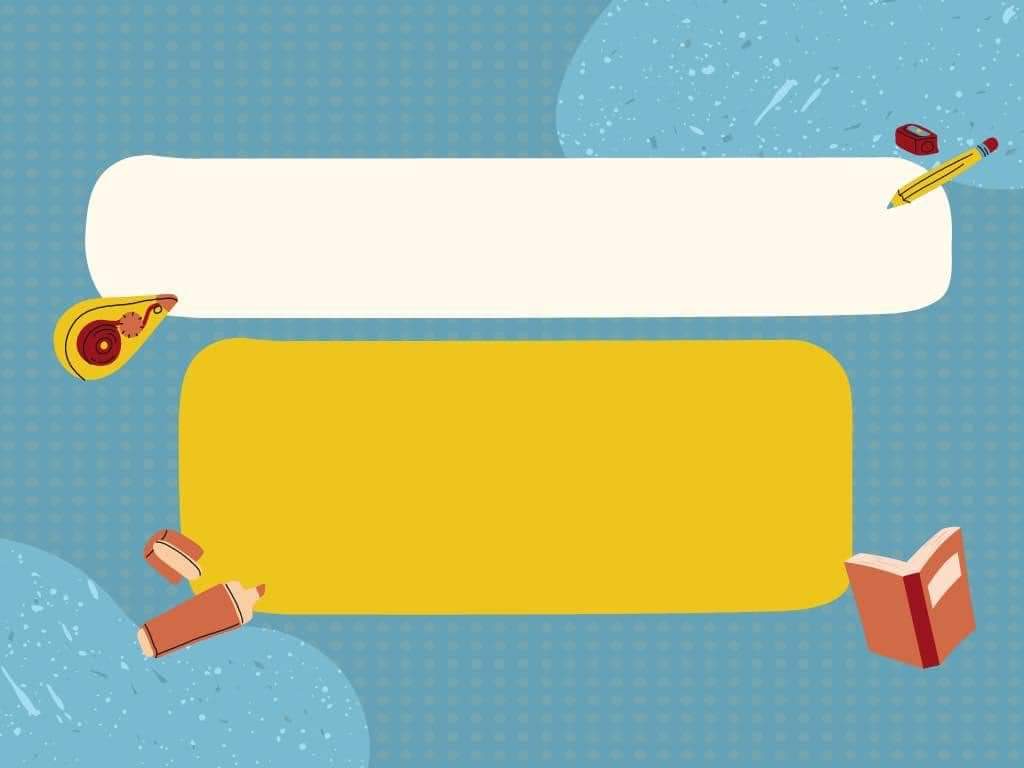 Câu 5: Đâu là ký hiệu bàn tay của nốt SON?
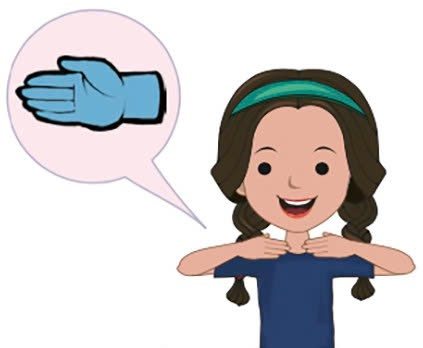 A.
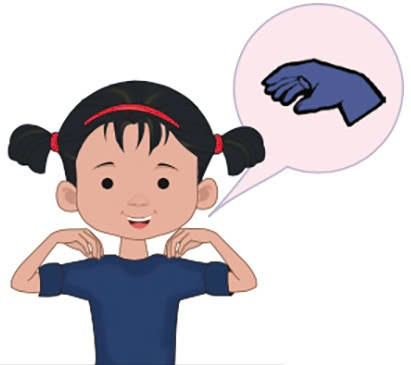 B.
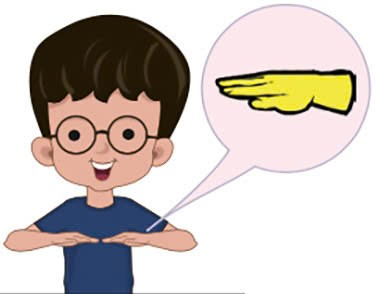 C.
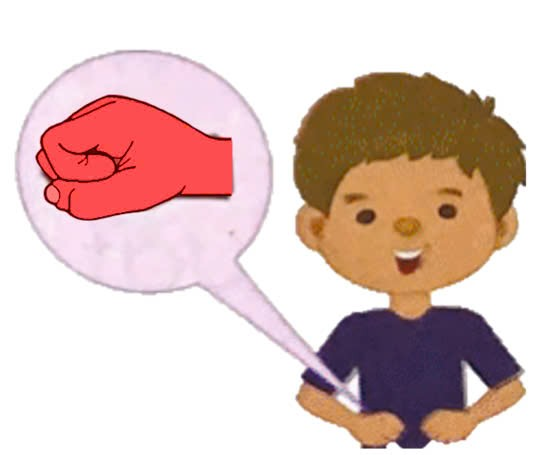 D.
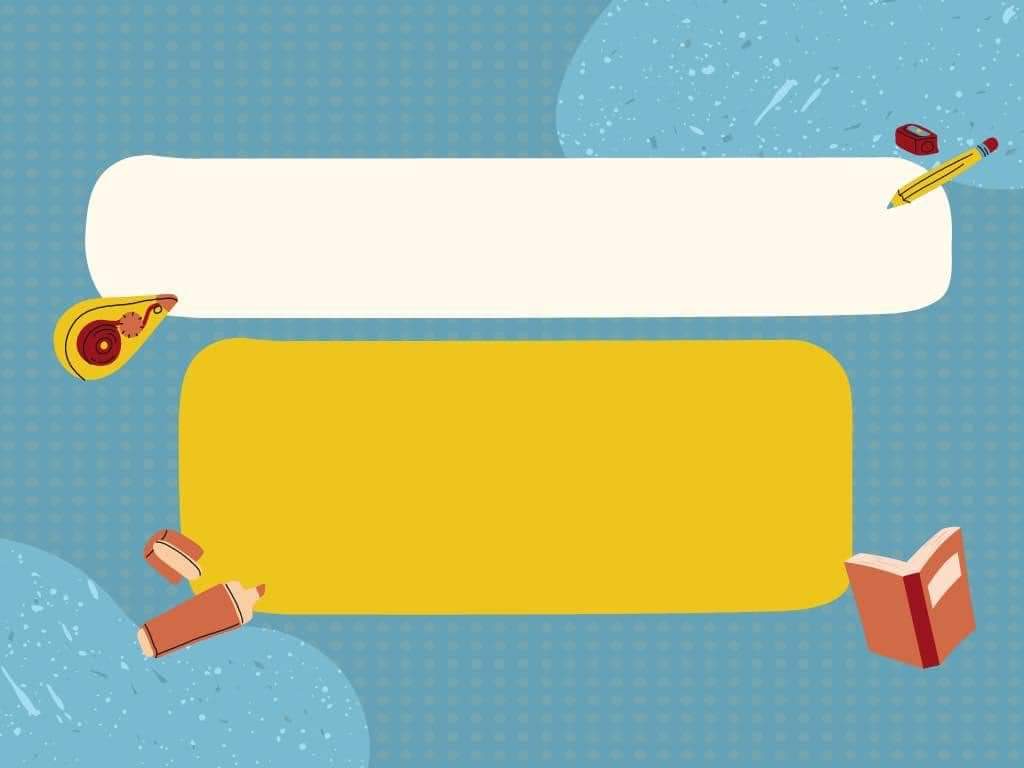 Câu 6: Đâu là ký hiệu bàn tay của nốt MI?
A.
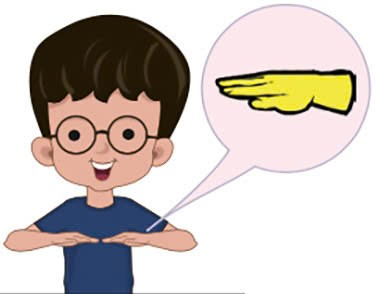 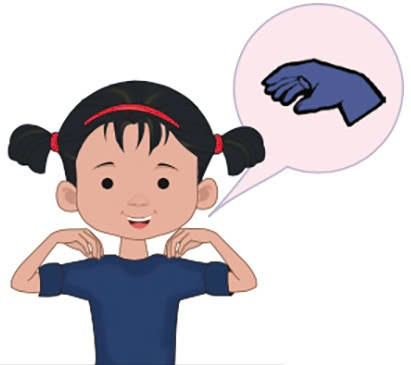 B.
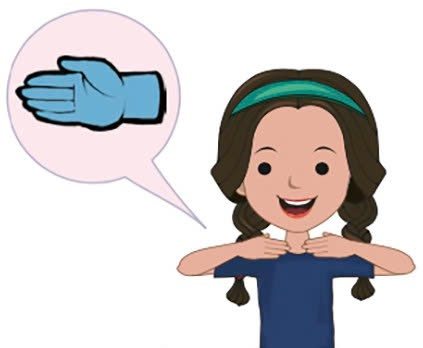 C.
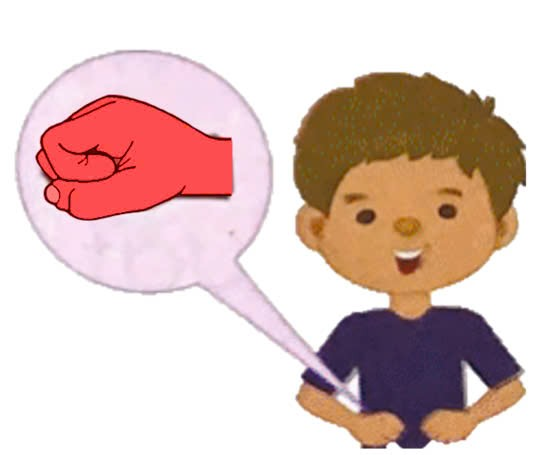 D.
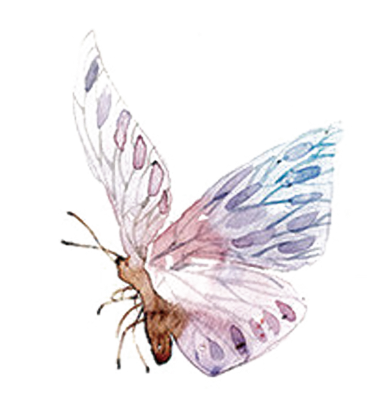 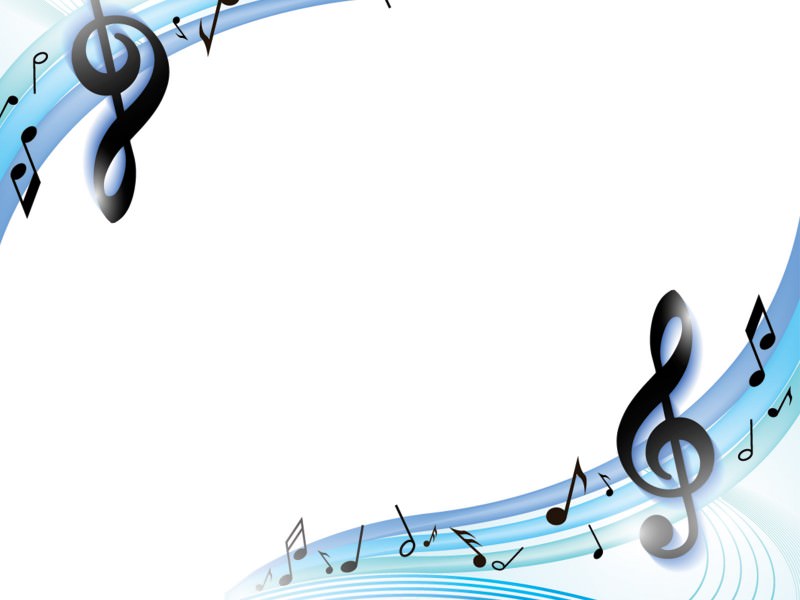 CHÚC CÁC EM CHĂM NGOAN HỌC GIỎI
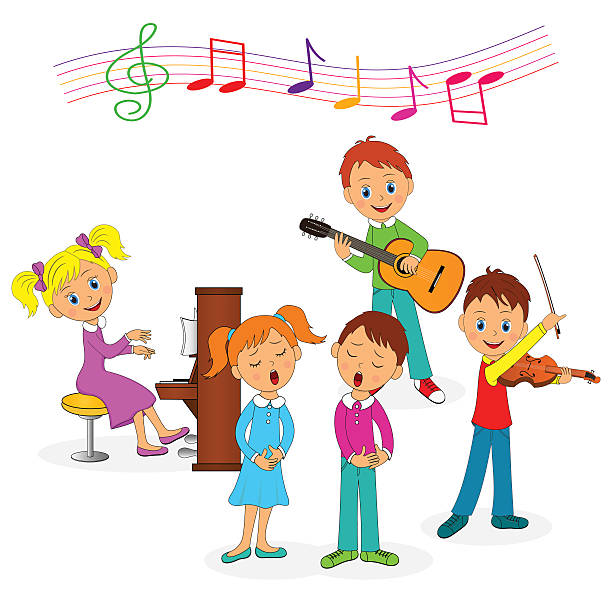